Histoire-Géographie EMCNouveaux programmesCAP Thème 2 : La France et la construction européenne depuis 1950
Groupe des formateurs LP – Mai-juin 2019
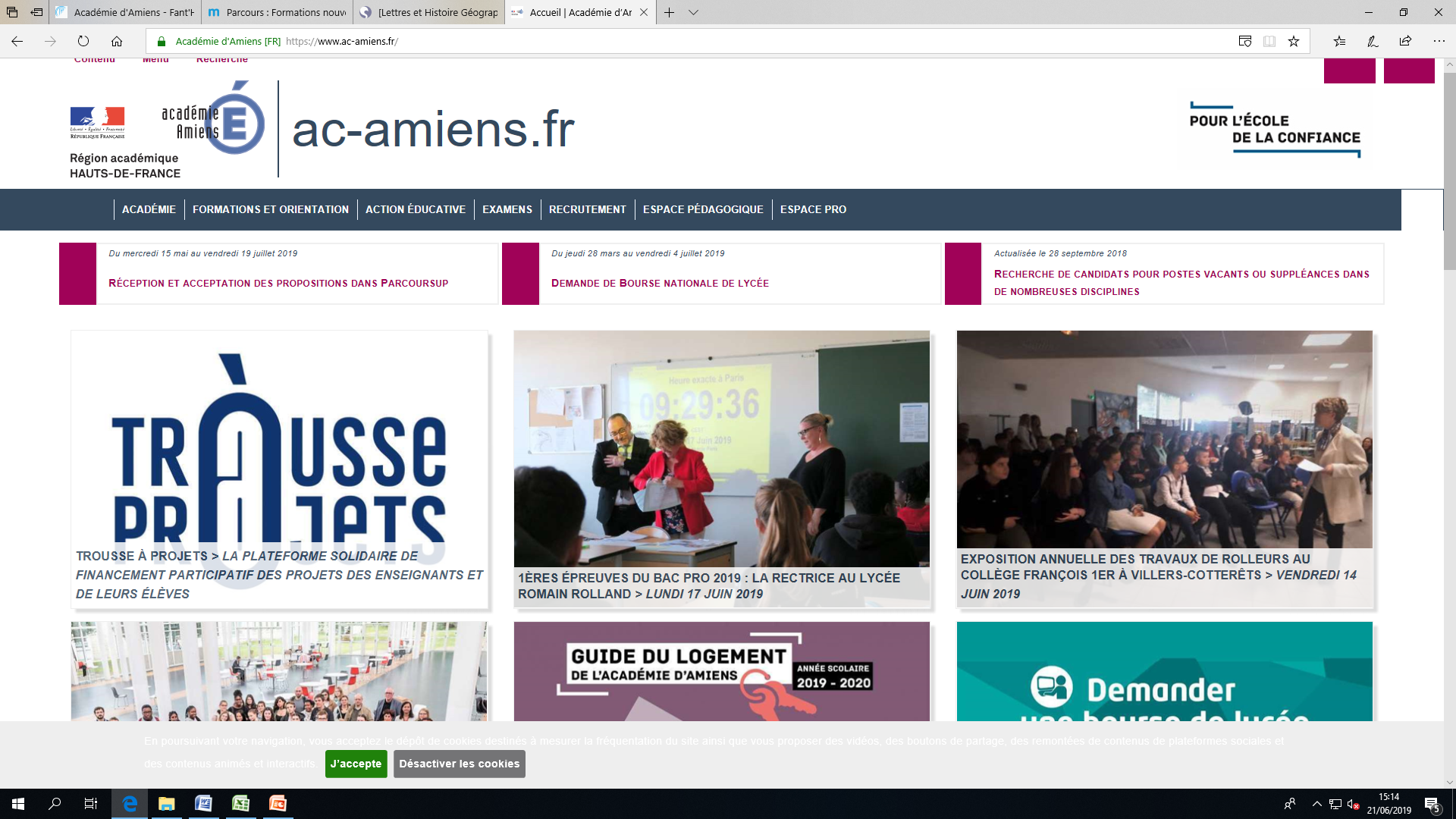 Programmes
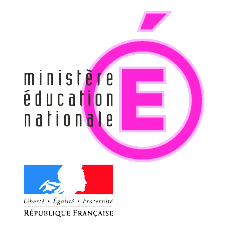 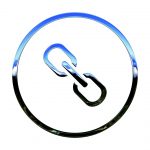 https://cache.media.education.gouv.fr/file/SP5-MEN-11-4-2019/12/1/spe625_annexe_1105121.pdf
L’ENSEMBLE DES PROGRAMMES
Echelle mondiale
A l’échelle du territoire national
EMC
La France et la construction européenne depuis 1950.  les enjeux
Mutualisations sectorielles
Une révolution
Mutualisation des souverainetés
Une triple crise
Des défis internes et externes.
[Speaker Notes: (tableau constitué à partir de l’ouvrage de S. Kahn, histoire de la construction européenne, PUF, 2018. )]